Donovan                                                               4 B
England
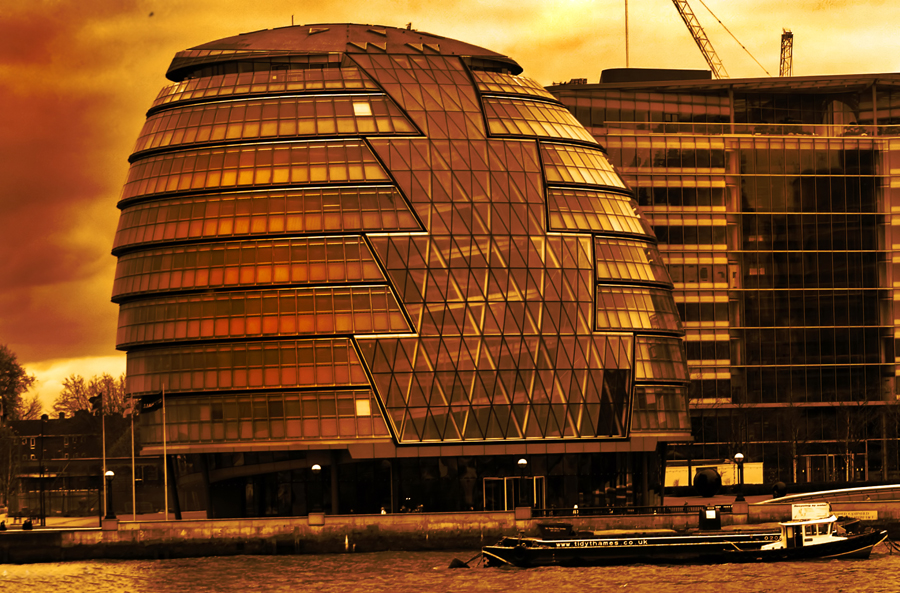 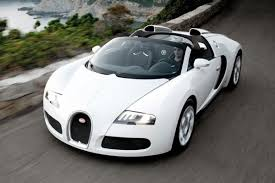 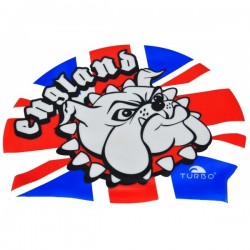 MAP OF THE WORLD
MAP OF ENGLAND
Queen of England
I am happy!
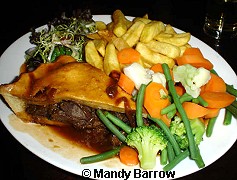 Typical food
Steak and kidney pie with chips and vegetables
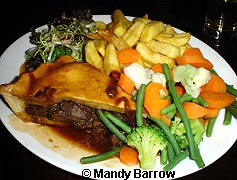 Capital city
London
Big cities
Flag of england
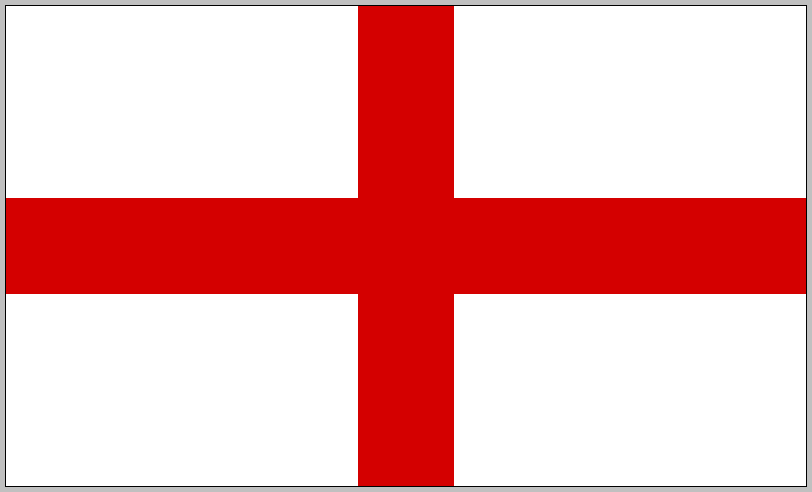 A monument in England
Money in England
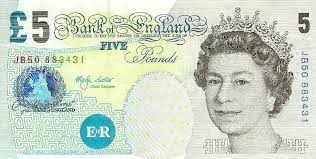 Famous people